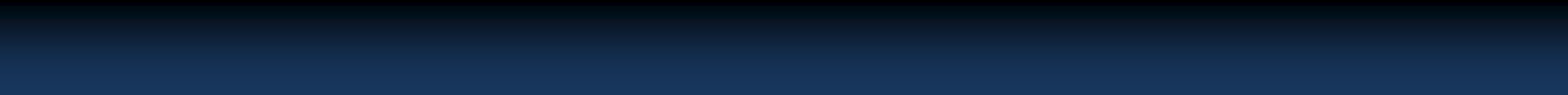 3.1.3 Sterne und ihre Planeten
Astronomie
Wahlfach
Sternentwicklung
S. Hanssen
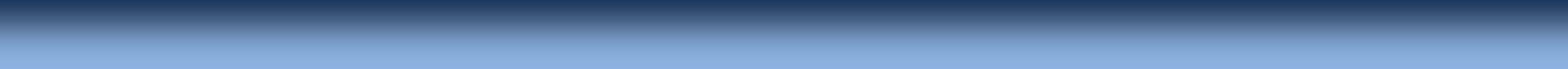 ZPG Astronomie
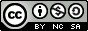 Grafiken: S. Hanssen
1. Sternentstehung
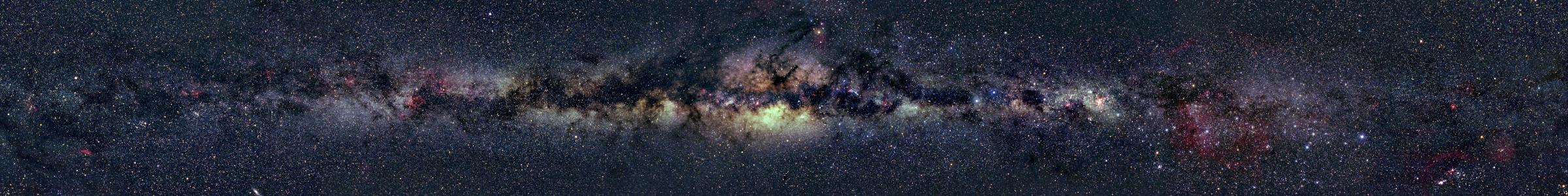 +
Bild: „Multiwavelength Milky Way Images “NASA via https://asd.gsfc.nasa.gov/archive/mwmw/mmw_images.html [Public Domain (PD-USGov)]
1. Sternentstehung
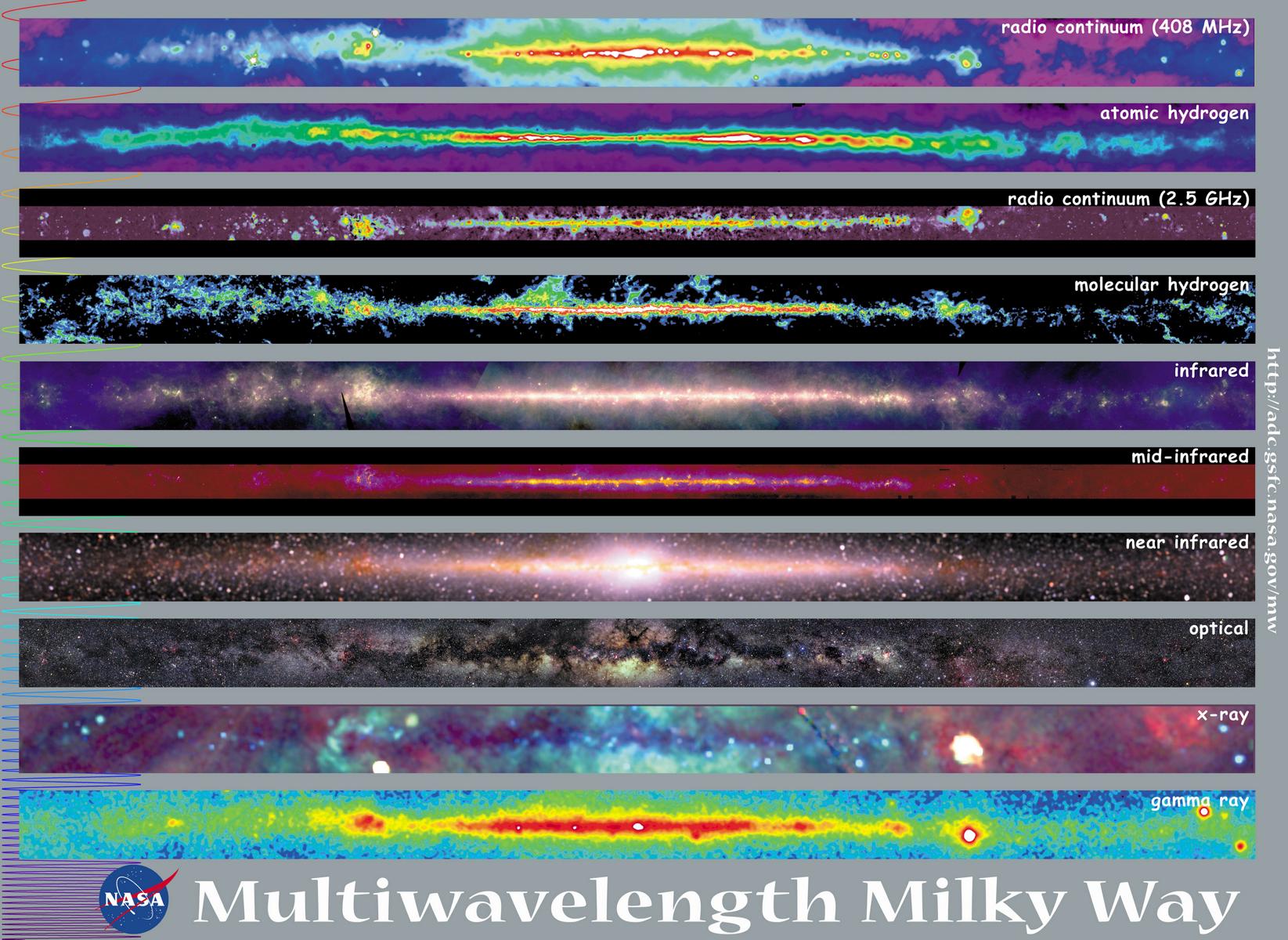 Gas- und Staubwolken
Bild: „Multiwavelength Milky Way Images “NASA via https://asd.gsfc.nasa.gov/archive/mwmw/mmw_images.html [Public Domain (PD-USGov)]
1. Sternentstehung
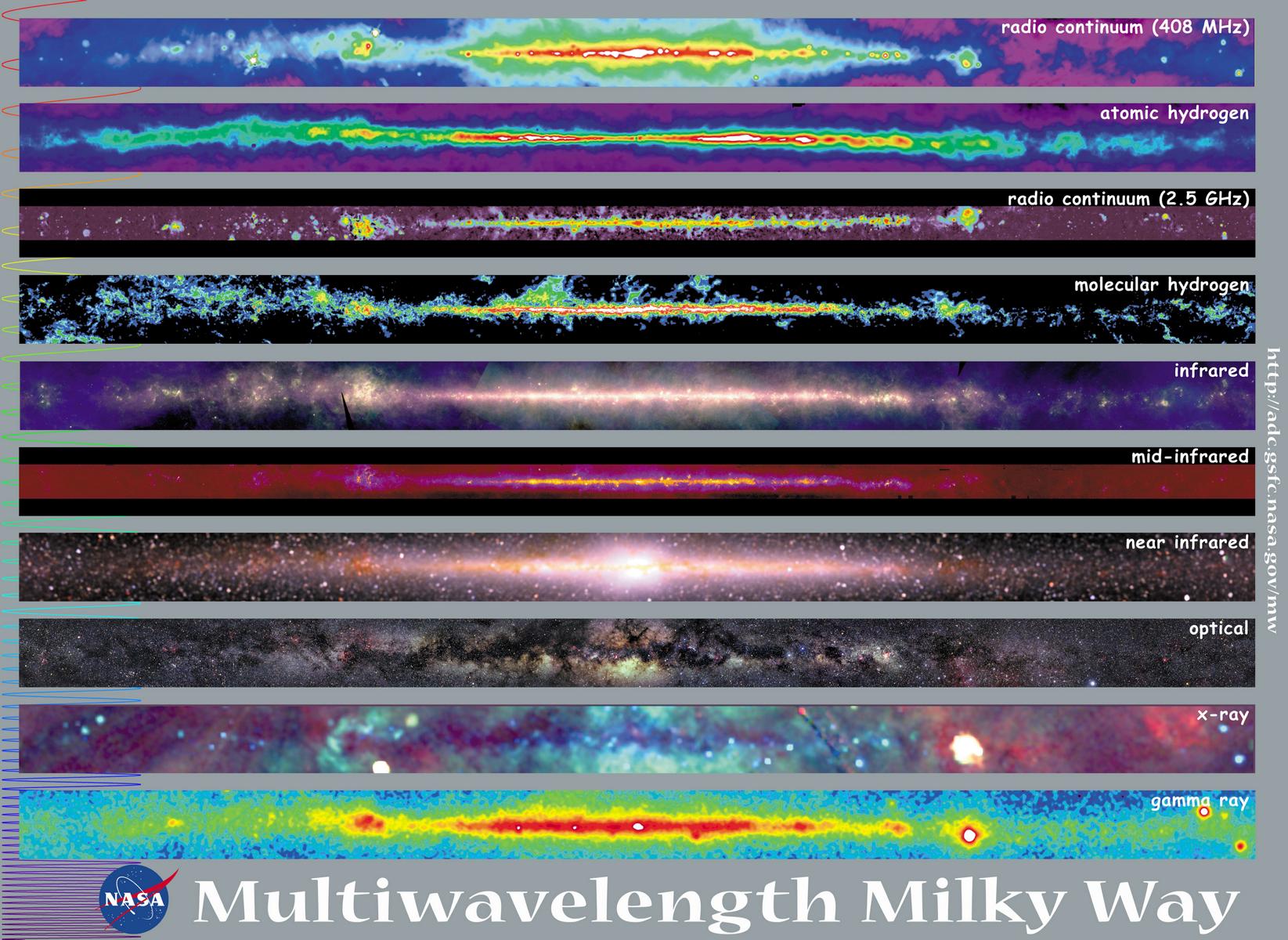 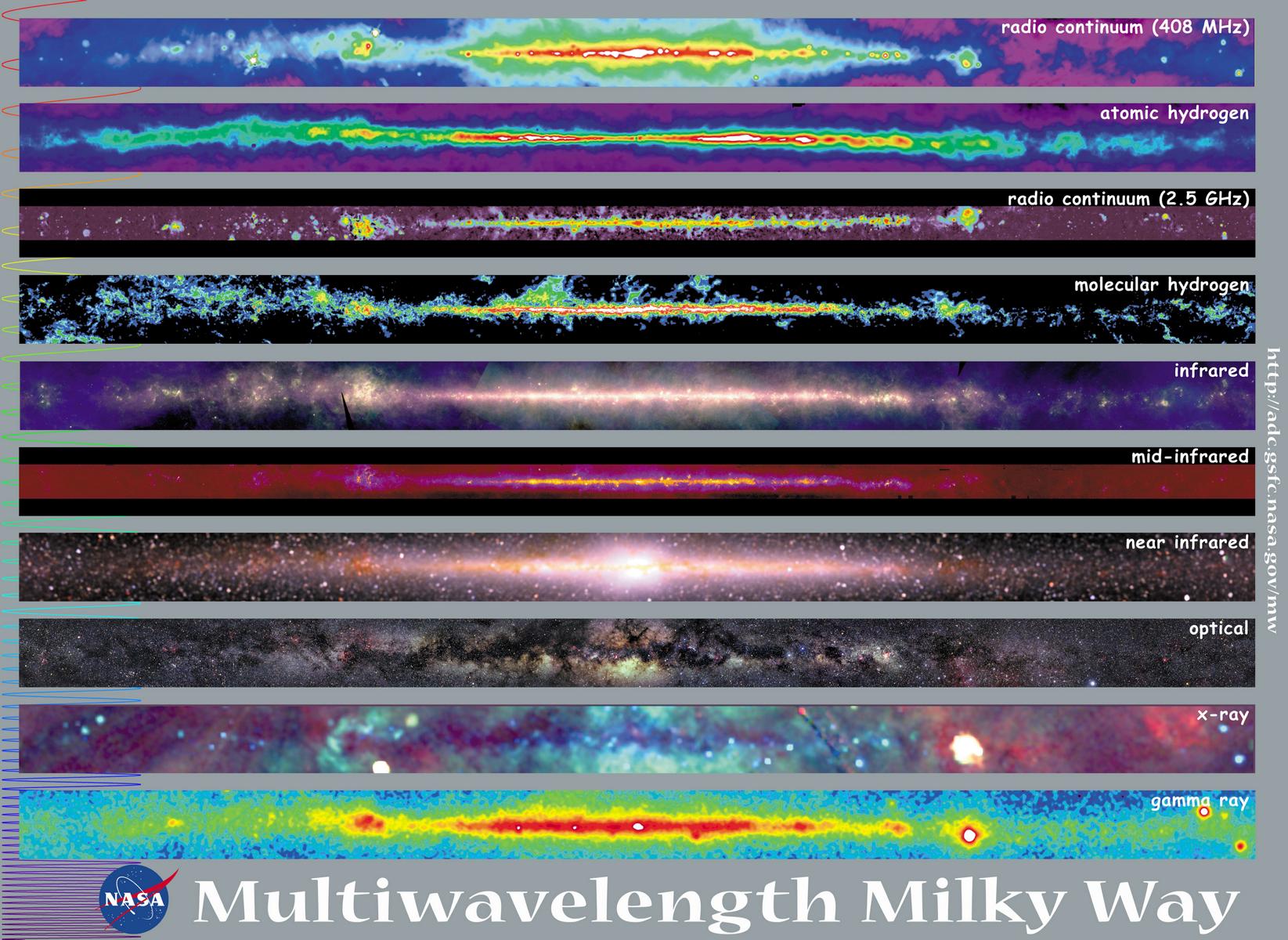 Infrarot
Bild: „Multiwavelength Milky Way Images “NASA via https://asd.gsfc.nasa.gov/archive/mwmw/mmw_images.html [Public Domain (PD-USGov)]
1. Sternentstehung
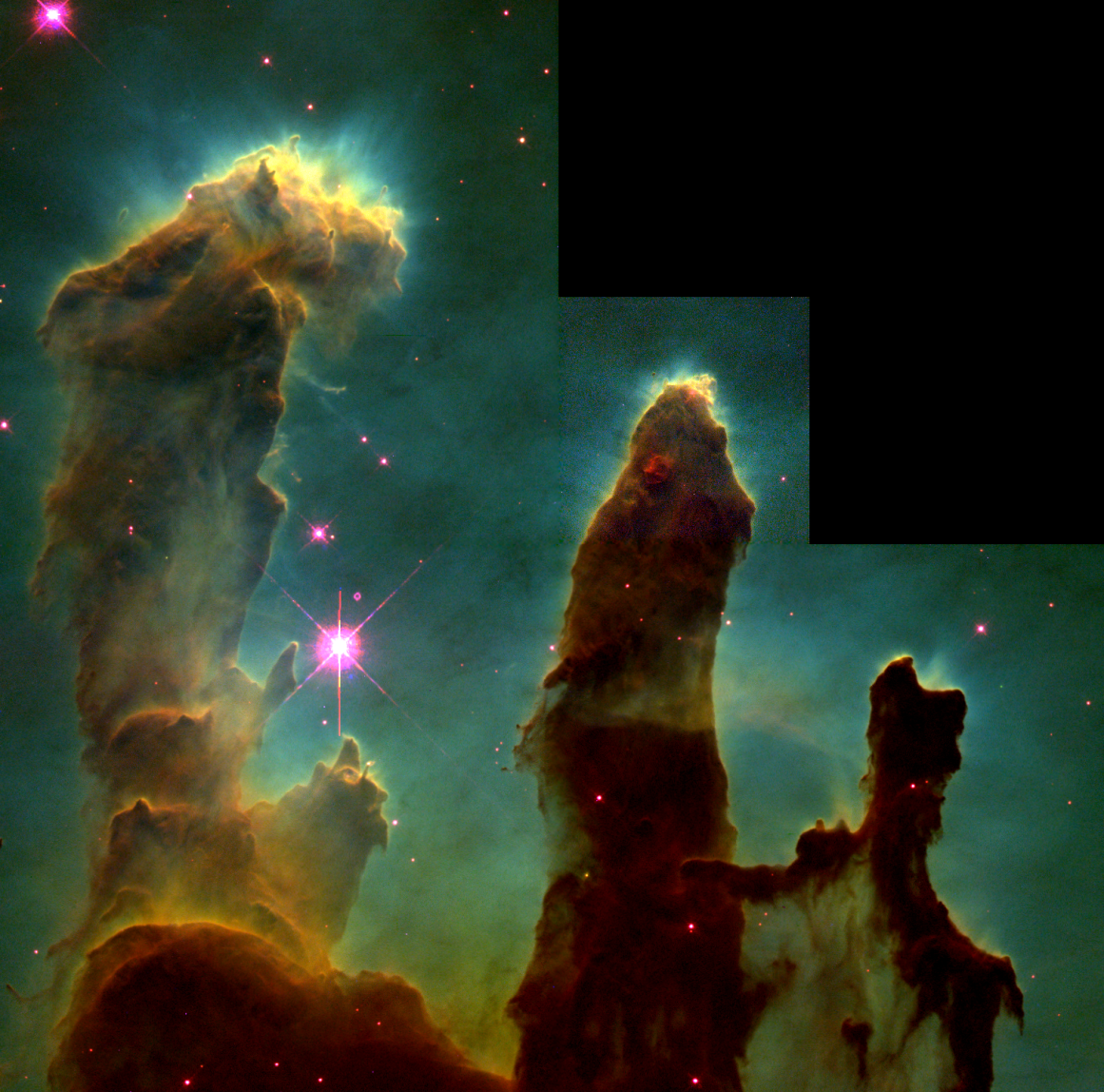 „Säulen der Schöpfung“
in M16 (Adlernebel)
4 Lj
Bild: „Interstellar EGGs“ von NASA/ESA/STScI via https://www.nasa.gov/multimedia/imagegallery/image_feature_252.html [Public Domain (PD-US-Gov)]
1. Sternentstehung
Stadium im HRD
1 Interstellare Wolke
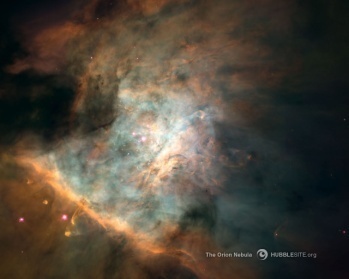 Leuchtkraft
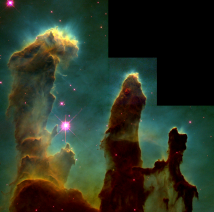 2 Kontraktion
Temperatur
Bilder: „Orion.nebula.arp.750pix“ von NASA, C.R. O'Dell and S.K. Wong (Rice University) via https://commons.wikimedia.org/wiki/File:Orion.nebula.arp.750pix.jpg
[Public Domain (PD-US-Gov)],
„Interstellar EGGs“ von NASA/ESA/STScI via https://www.nasa.gov/multimedia/imagegallery/image_feature_252.html  [Public Domain (PD-US-Gov)]
Grafiken: S. Hanssen
1. Sternentstehung
Sterne bilden sich aus interstellarer Materie: Gas und Staub
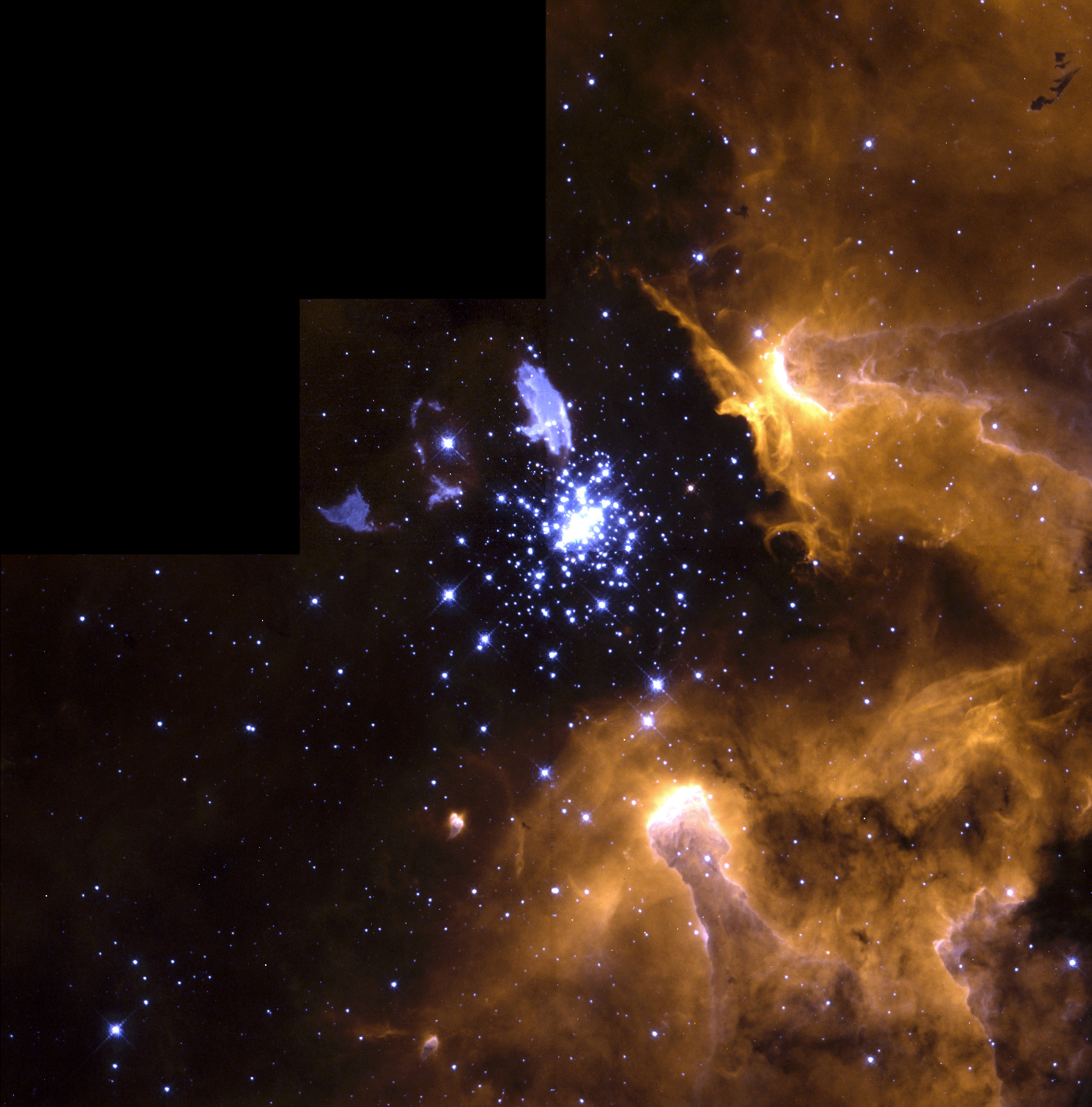 Orionnebel
Sternhaufen
(Junge Sterne)
Protostern
Bild: „Life Cycle of Stars - GPN-2000-000938” von NASA, Wolfgang Brandner JPL-IPAC, Eva K. Grebel University via  https://commons.wikimedia.org/wiki/File:Life_Cycle_of_Stars_-_GPN-2000-000938.jpg [Public Domain (PD-USGov)], bearbeitet
1. Sternentstehung
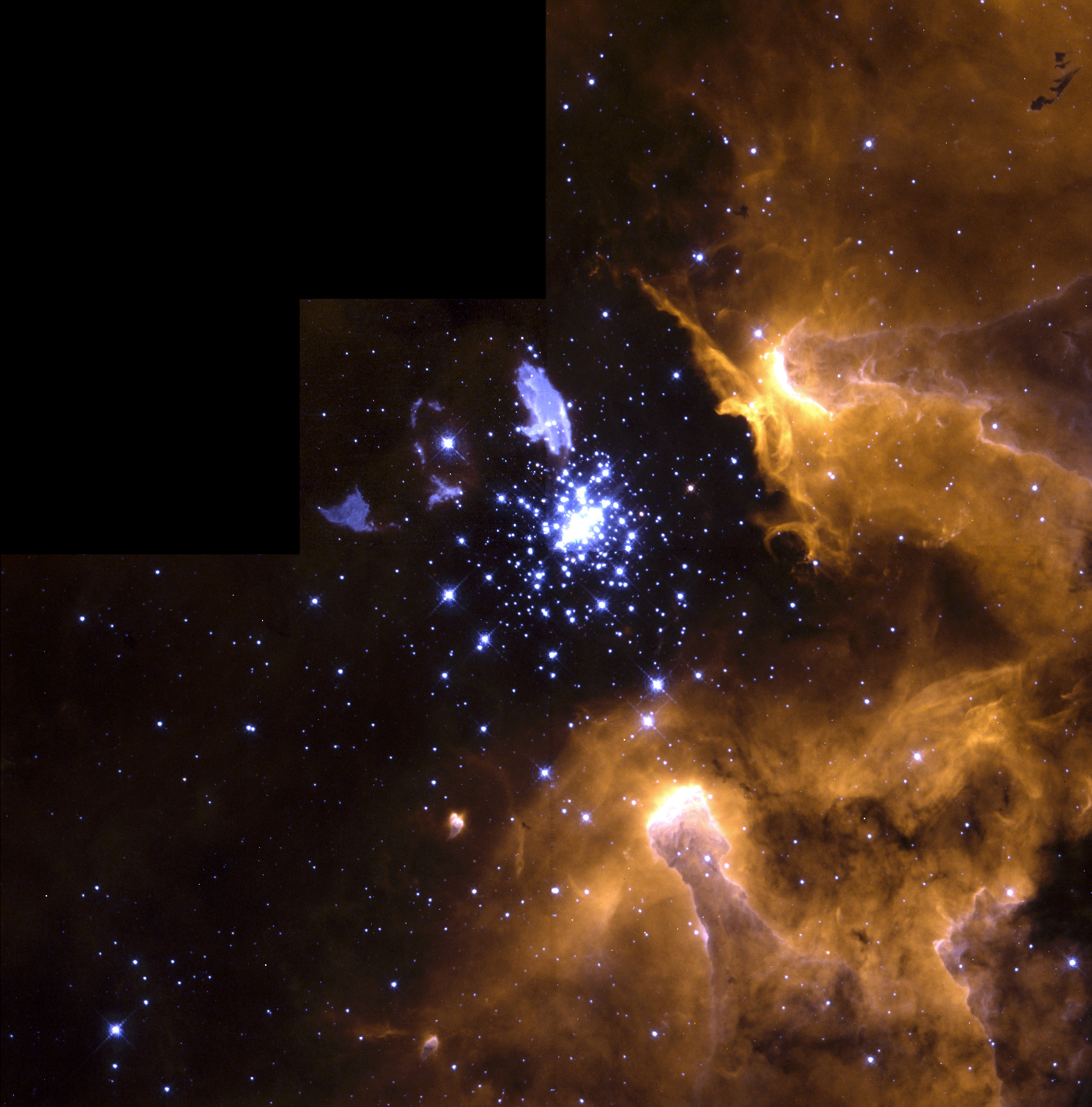 Protostern
Bild: NASA
1. Sternentstehung
Irregularität in der Wolke (z.B. durch Supernova):
Kontraktion und Zerfall der Wolke in Fragmente

Temperaturzunahme, ab 5 Mio. K Kernfusion

Kinderstuben aus Fragmenten: Junge Sternhaufen
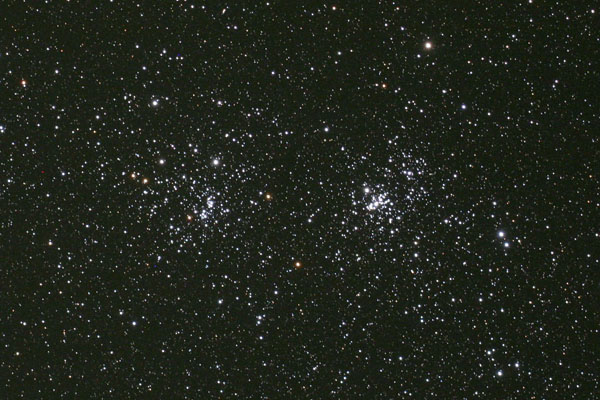 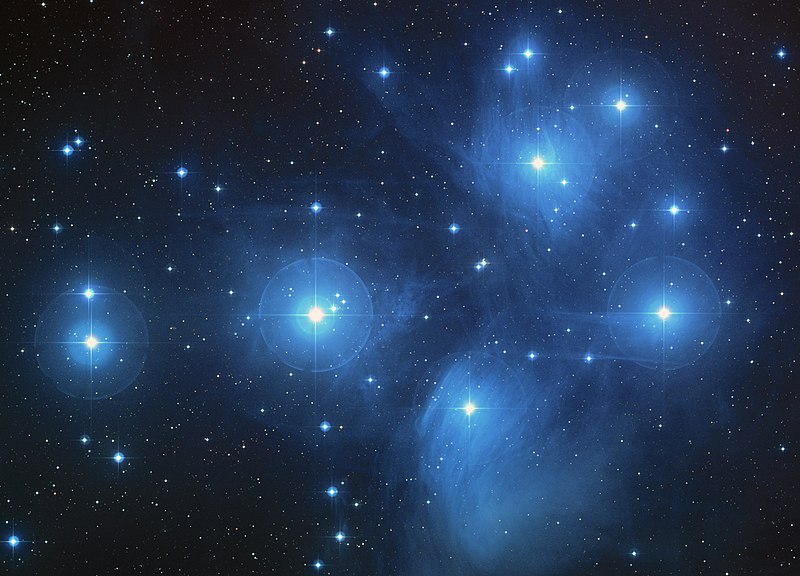 Plejaden
h & X Persei
Bild links: „Pleiades large“ von NASA, ESA, AURA/Caltech, Palomar Observatory via https://commons.wikimedia.org/wiki/File:Pleiades_large.jpg [Public Domain (PD-USGov, ESA-Hubble)]
Bild rechts: „Open clusters NGC 869 and NGC 884” 
von Andrew Cooper acooper@pobox.com - Eigenes Werk [CC BY-SA 3.0] via https://commons.wikimedia.org/w/index.php?curid=1449407
1. Sternentstehung
Stadium im HRD
1 Interstellare Wolke
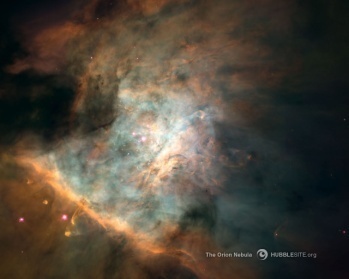 Leuchtkraft
T-Tauri
-Sterne
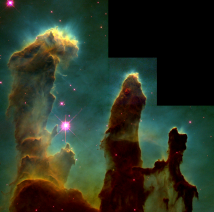 2 Kontraktion
Temperatur
Bilder: „Orion.nebula.arp.750pix“ von NASA, C.R. O'Dell and S.K. Wong (Rice University) via https://commons.wikimedia.org/wiki/File:Orion.nebula.arp.750pix.jpg
[Public Domain (PD-US-Gov)],
„Interstellar EGGs“ von NASA/ESA/STScI via https://www.nasa.gov/multimedia/imagegallery/image_feature_252.html  [Public Domain (PD-US-Gov)]
Grafiken: S. Hanssen
1. Sternentstehung
T-Tauri-Sterne
Junge Sterne, Alter < 1 Mio. a
Spektralklasse F bis M.
Zwischen 0,07 und 3 Sonnenmassen.
Oberhalb der Hauptreihe: Kontrahieren
Noch keine, oder erst seit kurzem Kernfusion.
Noch kein hydrostatisches Gleichgewicht.
Heftige Sternwinde stoßen umgebende Gashülle 	ab.
Planetenentstehung und Sternwinde lassen Akkretionsscheibe verschwinden.
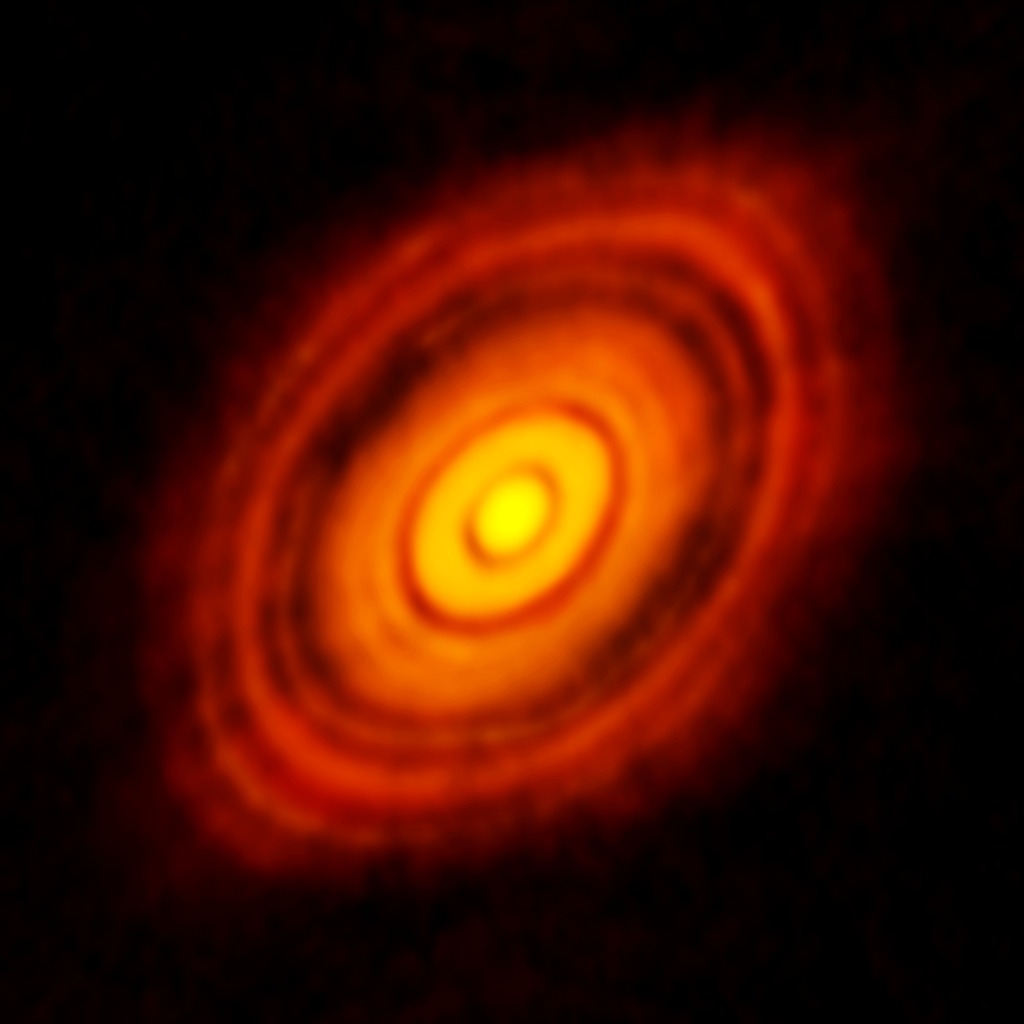 HL Tauri
Bild: ALMA image of the protoplanetary disc around HL Tauri von ALMA (ESO/NAOJ/NRAO) [CC-BY 4.0] via https://commons.wikimedia.org/w/index.php?curid=36639982
Fragmente mit Sonnenmasse
1. Sternentstehung
Erfolg?
Fragmente mit weniger als 0,08 Sonnenmassen:
Gravitationsdruck zu gering
 Kerntemperaturen < 1 Mio. K
 Keine Fusionsprozesse
Schrumpft:
Umwandlung von Gravitationsenergie in Wärmeenergie
 wird abgestrahlt
Grafiken: S. Hanssen
1. Sternentstehung
Erfolg?
Fragmente mit weniger als 0,08 Sonnenmassen:
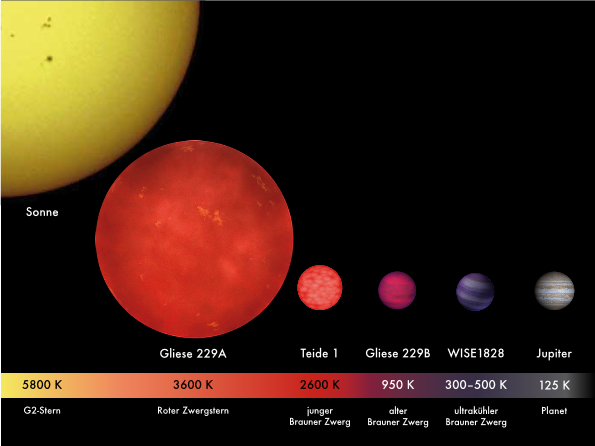 Bild: „BrownDwarfs Comparison 02 de“ von MPIA/V. Joergens [CC BY 3.0] via
https://commons.wikimedia.org/wiki/File:BrownDwarfs_Comparison_02_de.svg
1. Sternentstehung
Stadium im HRD
1 Interstellare Wolke
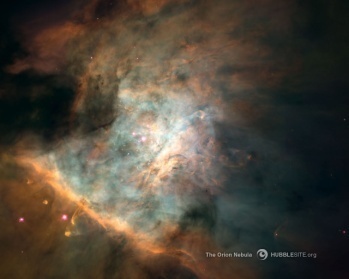 Leuchtkraft
T-Tauri
-Sterne
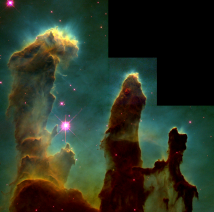 2 Kontraktion
Brauner Zwerg
Temperatur
Bilder: „Orion.nebula.arp.750pix“ von NASA, C.R. O'Dell and S.K. Wong (Rice University) via https://commons.wikimedia.org/wiki/File:Orion.nebula.arp.750pix.jpg
[Public Domain (PD-US-Gov)],
„Interstellar EGGs“ von NASA/ESA/STScI via https://www.nasa.gov/multimedia/imagegallery/image_feature_252.html  [Public Domain (PD-US-Gov)]
Grafiken: S. Hanssen
Fragmente mit Sonnenmasse
1. Sternentstehung
Fragmente mit mehr als 0,08 Sonnenmassen
Gravitationsdruck erzeugt Kerntemperaturen > 5 Mio. K
 Kernfusion (H in He)
 Gasdruck






 Hauptreihenstern
Gravitationsdruck
H → He
> 5 Mio. K
=
Gasdruck
Dieser Zustand hält bei unserer Sonne seit 4,6 Milliarden Jahren und noch weitere 5,2 Milliarden Jahre an.
Grafiken: S. Hanssen
1. Sternentstehung
Stadium im HRD
1 Interstellare Wolke
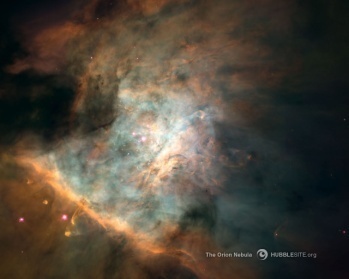 Leuchtkraft
T-Tauri
-Sterne
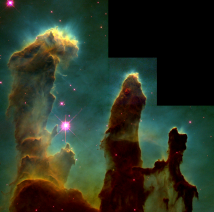 3 Sonne
2 Kontraktion
Brauner Zwerg
Temperatur
Bilder: „Orion.nebula.arp.750pix“ von NASA, C.R. O'Dell and S.K. Wong (Rice University) via https://commons.wikimedia.org/wiki/File:Orion.nebula.arp.750pix.jpg
[Public Domain (PD-US-Gov)],
„Interstellar EGGs“ von NASA/ESA/STScI via https://www.nasa.gov/multimedia/imagegallery/image_feature_252.html  [Public Domain (PD-US-Gov)]
Grafiken: S. Hanssen
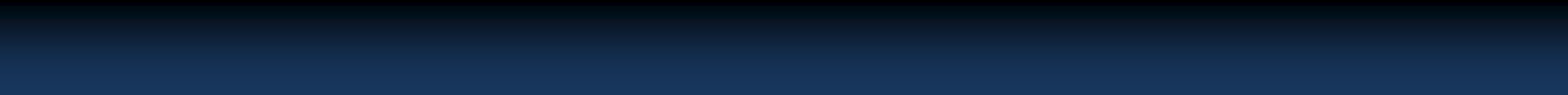 3.1.3 Sterne und ihre Planeten
Astronomie
Wahlfach
Endstadien
S. Hanssen
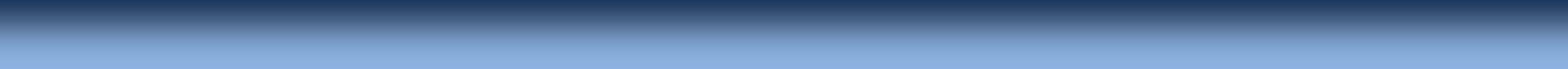 ZPG Astronomie
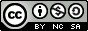 Grafiken: S. Hanssen
2. Endstadien der Sterne
2.1 Sterne mit Sonnenmasse
Unsere Sonne heute:

Kernfusion im Sonnenkern:
	   H  He
Kerntemperatur: 15,5 Mio. K
H → He
15 Mio. K
Gravitationsdruck
=
Gasdruck
Grafiken: S. Hanssen
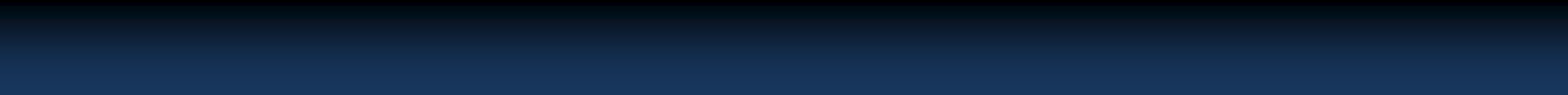 Sternentwicklung
3.1.3 Sterne und ihre Planeten
2. Endstadien der Sterne
2.1 Sterne mit Sonnenmasse
Roter Riese
> 5,2 Mrd. Jahre:

H – Vorrat im Kern verbraucht
 Kern schrumpft
 Kern entartet
	(keine Volumenzunahme trotz 	Temperaturerhöhung)
 Schalenbrennen (H in He)
 Stern dehnt sich aus
 Roter Riese
 Kern wird mit He aus der
	Schale gefüttert
 Helium-Flash im Kern
 Fusion im Kern: He zu C, O
H → He
He
→ C
→ O
H → He
15 Mio. K
S. Hanssen
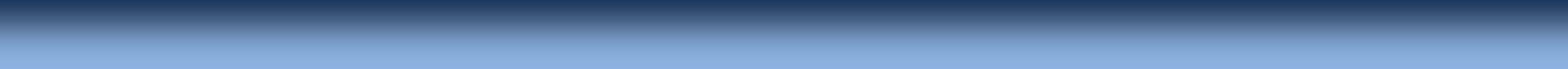 ZPG Astronomie
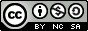 Grafiken: S. Hanssen
2. Endstadien der Sterne
2.1 Sterne mit Sonnenmasse
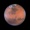 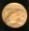 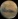 Bilder: NASA, Grafiken: S. Hanssen
2. Endstadien der Sterne
2.1 Sterne mit Sonnenmasse
Stadium im HRD
4 Roter
   Riese
1 Interstellare Wolke
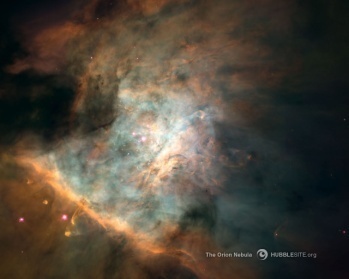 Leuchtkraft
T-Tauri
-Sterne
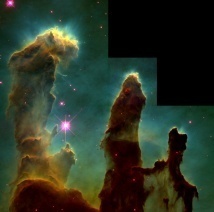 3 Sonne
2 Kontraktion
Brauner Zwerg
Temperatur
Bilder: „Orion.nebula.arp.750pix“ von NASA, C.R. O'Dell and S.K. Wong (Rice University) via https://commons.wikimedia.org/wiki/File:Orion.nebula.arp.750pix.jpg
[Public Domain (PD-US-Gov)],
„Interstellar EGGs“ von NASA/ESA/STScI via https://www.nasa.gov/multimedia/imagegallery/image_feature_252.html  [Public Domain (PD-US-Gov)]
Grafiken: S. Hanssen
2. Endstadien der Sterne
2.1 Sterne mit Sonnenmasse
Stadium im HRD
5 Planetarischer Nebel
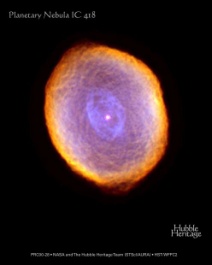 4 Roter
   Riese
1 Interstellare Wolke
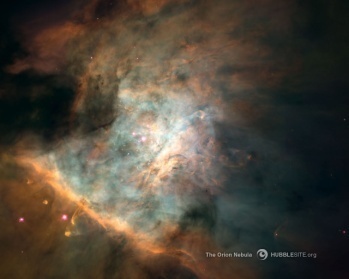 Leuchtkraft
T-Tauri
-Sterne
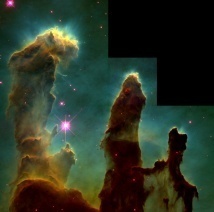 3 Sonne
2 Kontraktion
Brauner Zwerg
Temperatur
Bilder: „Orion.nebula.arp.750pix“ von NASA, C.R. O'Dell and S.K. Wong (Rice University) via https://commons.wikimedia.org/wiki/File:Orion.nebula.arp.750pix.jpg
[Public Domain (PD-US-Gov)]; „Interstellar EGGs“ von NASA/ESA/STScI via https://www.nasa.gov/multimedia/imagegallery/image_feature_252.html  [Public Domain (PD-US-Gov)]; „Spirograph Nebula - Hubble 1999“ von NASA and The Hubble Heritage Team (STScI/AURA) via https://commons.wikimedia.org/wiki/File:Spirograph_Nebula_-_Hubble_1999.jpg [Public Domain]; Grafiken: S. Hanssen
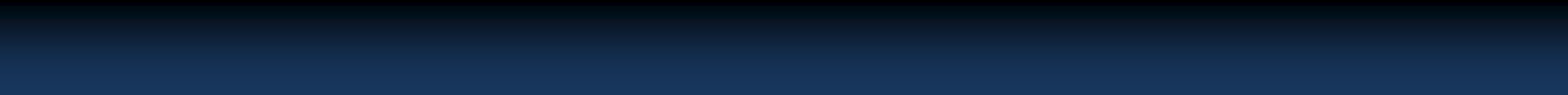 Sternentwicklung
3.1.3 Sterne und ihre Planeten
2. Endstadien der Sterne
2.1 Sterne mit Sonnenmasse
Roter Riese
> 5,2 Mrd. Jahre:

H – Vorrat im Kern verbraucht
 Kern schrumpft 
 Kern entartet
	(keine Volumenzunahme trotz 	Temperaturerhöhung)
 Schalenbrennen (H in He)
 Stern dehnt sich aus
 Roter Riese
 Kern wird mit He aus der 	Schale gefüttert
 Helium-Flash im Kern
 Fusion im Kern: He zu C, O
 Starke Sonnenwinde blasen
     Hülle weg
 Planetarischer Nebel
H → He
He
→ C
→ O
S. Hanssen
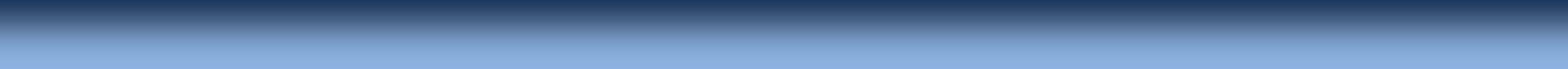 ZPG Astronomie
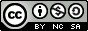 Grafiken: S. Hanssen
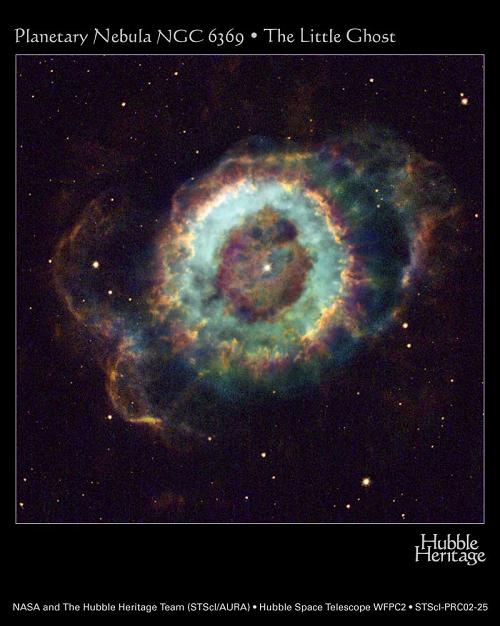 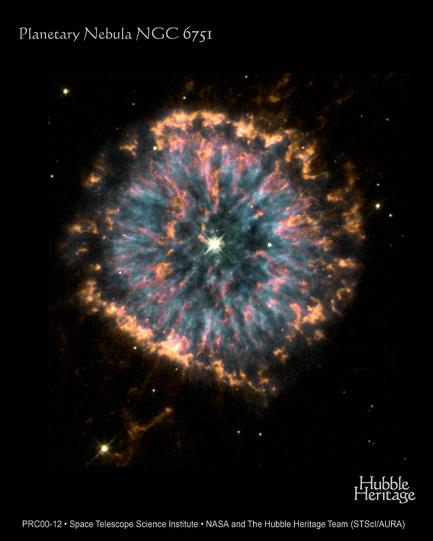 Bilder:

„NGC 3132“ von Hubble Heritage Team (STScI/AURA/NASA/ESA) via https://commons.wikimedia.org/wiki/File:NGC_3132.jpg 
[Public Domain (PD-USGov)];

„NGC 6369HST“ von NASA and The Hubble Heritage Team (STScI/AURA) via https://commons.wikimedia.org/wiki/File:NGC_6369HST.jpg
[Public Domain (PD-USGov)];






“NGC6751” von NASA, The Hubble Heritage Team (STScI/AURA) via https://commons.wikimedia.org/wiki/File:NGC6751.jpg 
[Public Domain (PD-USGov)];

„IC 418: The Spirograph Nebula“ von NASA, ESA, and the Hubble Heritage Team (STScI/AURA); Acknowledgement: R. Sahai (JPL) et al. via 
https://apod.nasa.gov/apod/ap100411.html 
[Public Domain (PD-USGov)];
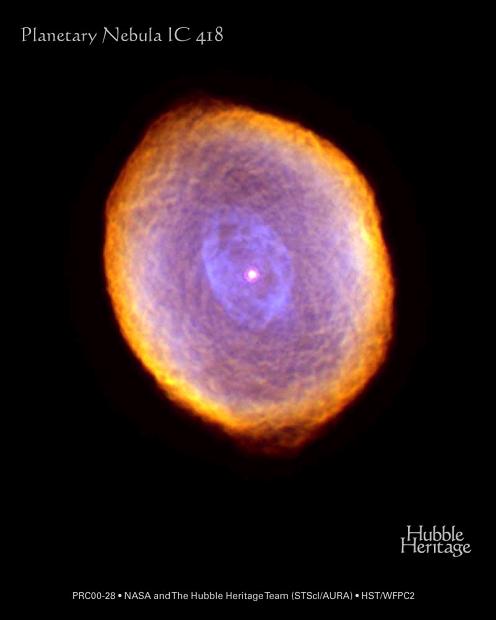 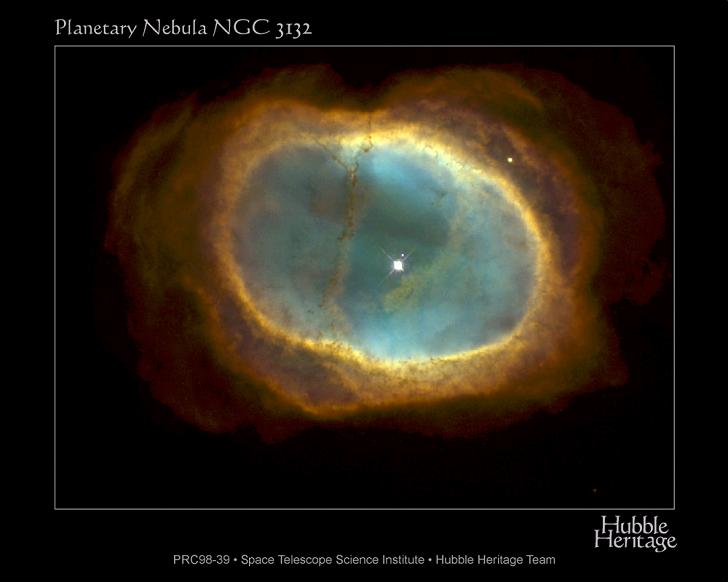 Planetarische Nebel
Weißer Zwerg
2. Endstadien der Sterne
2.1 Sterne mit Sonnenmasse
Weiße Zwerge
Radius: ~ 5000 km (vgl. Erde 6378 km)
 Dichte: 106 g/cm3
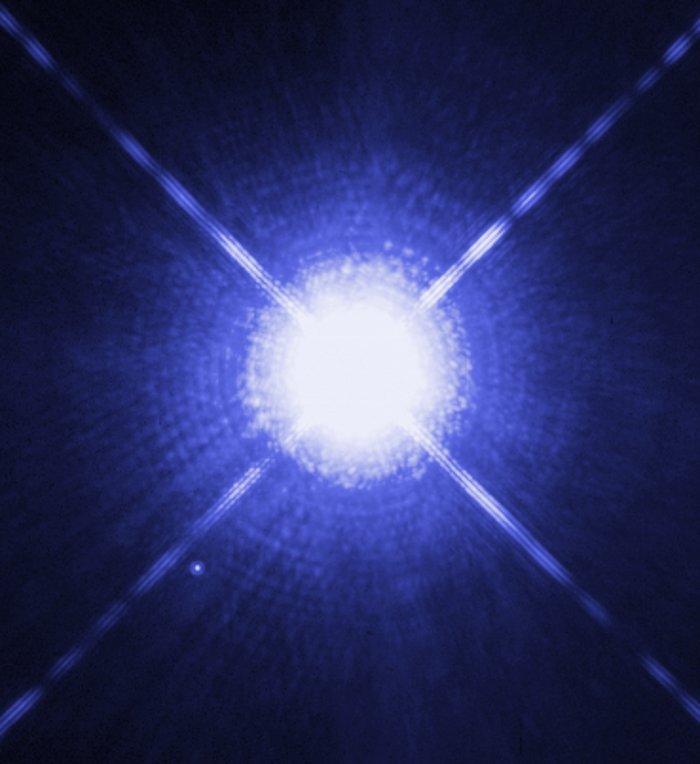 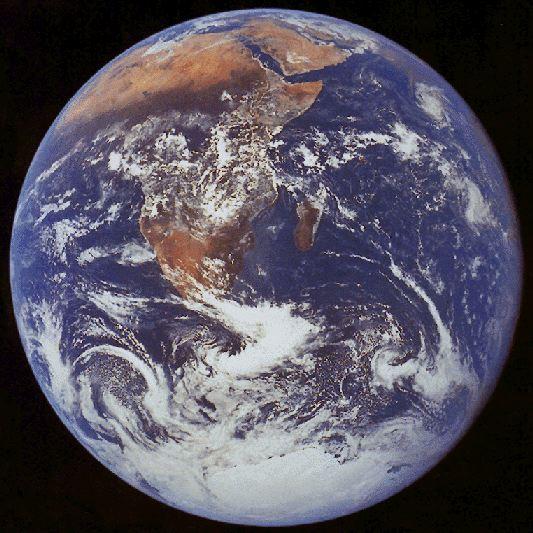 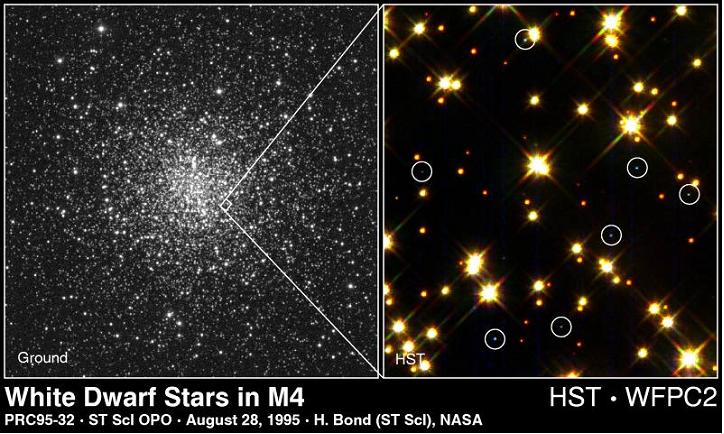 m = 1 t
Z.B. Sirius B: R = 10 000 km
Temperatur 30 000 K
Masse ca. 1 Msonne
Dichte: 2000 g/cm3 (Sonne: 1,5 g/cm3)
1 cm3
Bilder: „Earth“ von der NASA via https://nssdc.gsfc.nasa.gov/photo_gallery/photogallery-earth.html [Public Domain (PD-US-Gov)]; „Sirius A and B Hubble photo“ von NASA, ESA, H. Bond (STScI), and M. Barstow (University of Leicester) via https://commons.wikimedia.org/wiki/File:Sirius_A_and_B_Hubble_photo.jpg [CC BY 3.0]; “Optical Image (left) and a portion of the Hubble Space Telescope observation (right) of the globular cluster M4” von der NASA via https://imagine.gsfc.nasa.gov/science/objects/dwarfs1.html [Public Domain (PD-US-Gov)]; Grafiken: S. Hanssen
2. Endstadien der Sterne
2.1 Sterne mit Sonnenmasse
Stadium im HRD
5 Planetarischer Nebel
T= 12,3305 Mrd. a
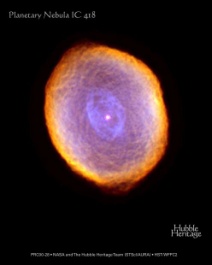 4 Roter
   Riese
T=12,2 Mrd. a
1 Interstellare Wolke
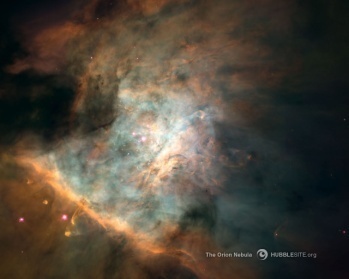 Leuchtkraft
T-Tauri
-Sterne
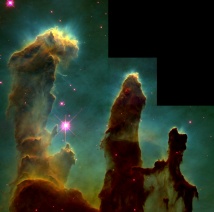 3 Sonne
2 Kontraktion
T=4,5 Mrd. a
(heute)
Brauner Zwerg
6 Weißer Zwerg
T=12,3306 Mrd. a
Temperatur
Bilder: „Orion.nebula.arp.750pix“ von NASA, C.R. O'Dell and S.K. Wong (Rice University) via https://commons.wikimedia.org/wiki/File:Orion.nebula.arp.750pix.jpg
[Public Domain (PD-US-Gov)]; „Interstellar EGGs“ von NASA/ESA/STScI via https://www.nasa.gov/multimedia/imagegallery/image_feature_252.html  [Public Domain (PD-US-Gov)]; „Spirograph Nebula - Hubble 1999“ von NASA and The Hubble Heritage Team (STScI/AURA) via https://commons.wikimedia.org/wiki/File:Spirograph_Nebula_-_Hubble_1999.jpg [Public Domain]; Grafiken: S. Hanssen
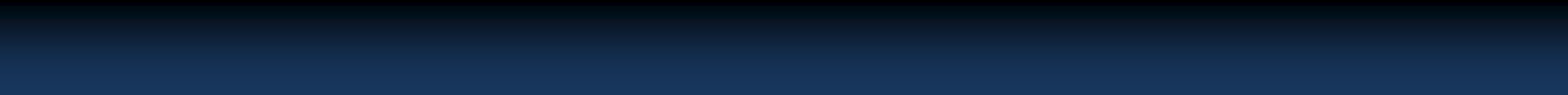 Sternentwicklung
3.1.3 Sterne und ihre Planeten
2. Endstadien der Sterne
2.2 Sternreste mit Eisenkern und über 1,2 Sonnenmassen
Überriese
Schalenbrennen ohne Entartung des Kerns:
     Von Außen nach Innen:
      	H	→ He
	He	→ C, O
      	C	→ N, Mg
	N	→ O, Mg
      	O	→ Si
	Si	→ Fe
H → He
Si
→ Fe
S. Hanssen
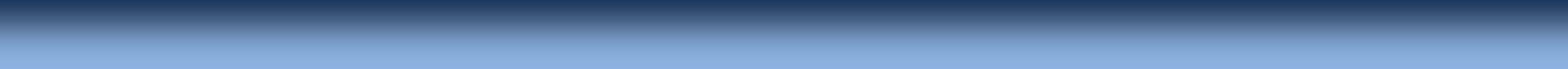 ZPG Astronomie
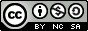 Grafiken: S. Hanssen
2. Endstadien der Sterne
2.2 Sternreste mit Eisenkern und über 1,2 Sonnenmassen
KERN:
Fusionsvorräte im Kern verbraucht
 Kern kühlt ab
 Gravitationsdruck so gewaltig,
     dass Elektronen im Kern mit
     den Atomkernen reagieren
 Neutronenkugel
Grafiken: S. Hanssen
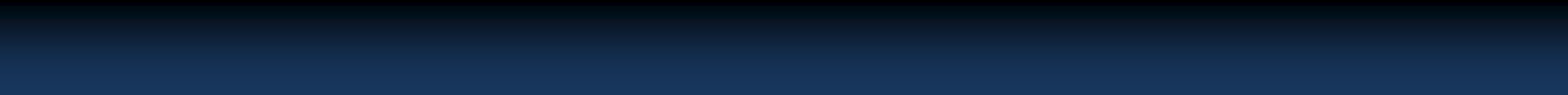 Sternentwicklung
3.1.3 Sterne und ihre Planeten
2. Endstadien der Sterne
2.2 Sternreste mit Eisenkern und über 1,2 Sonnenmassen
KERN:
Fusionsvorräte im Kern verbraucht
 Kern kühlt ab
 Gravitationsdruck so gewaltig,
     dass Elektronen im Kern mit
     den Atomkernen reagieren
 Neutronenkugel
 Riese fällt zusammen
 In äußeren Schichten entstehen
     in endothermen Fusionsprozessen
     auch Produkte größerer
     Ordnungszahlen als Eisen
     (z.B. Uran), prallen auf die
     neutronisierte Kugel und werden
     zurückgeschleudert. 
 Supernova
S. Hanssen
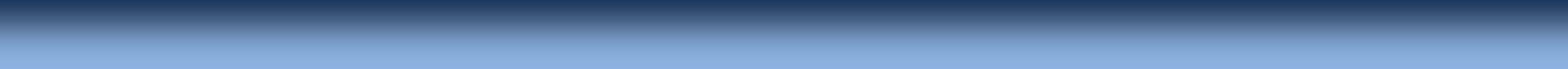 ZPG Astronomie
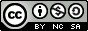 Grafiken: S. Hanssen
Bilder:

„Ngc2392“ von NASA, ESA, Andrew Fruchter (STScI), and the ERO team (STScI + ST-ECF) via https://commons.wikimedia.org/wiki/File:Ngc2392.jpg 
[Public Domain (PD-USGov)]

„Catseye-big“ von NASA, ESA, HEIC, and The Hubble Heritage Team (STScI/AURA) via https://commons.wikimedia.org/wiki/File:Catseye-big.jpg 
[Public Domain (PD-USGov)]

„MyCn18-crop“ von NASA, R. Sahai, J. Trauger (JPL), and The WFPC2 Science Team via https://commons.wikimedia.org/wiki/File:MyCn18-crop.png
[Public Domain (PD-USGov)]

„SN1994D.jpg“ von NASA/ESA, The Hubble Key Project Team and The High-Z Supernova Search Team via https://commons.wikimedia.org/wiki/File:SN1994D.jpg 
 [CC BY 3.0]

„Crab Nebula“ von NASA, ESA, J. Hester and A. Loll (Arizona State University) via 
https://commons.wikimedia.org/wiki/File:Crab_Nebula.jpg 
[Public Domain (PD-USGov)]
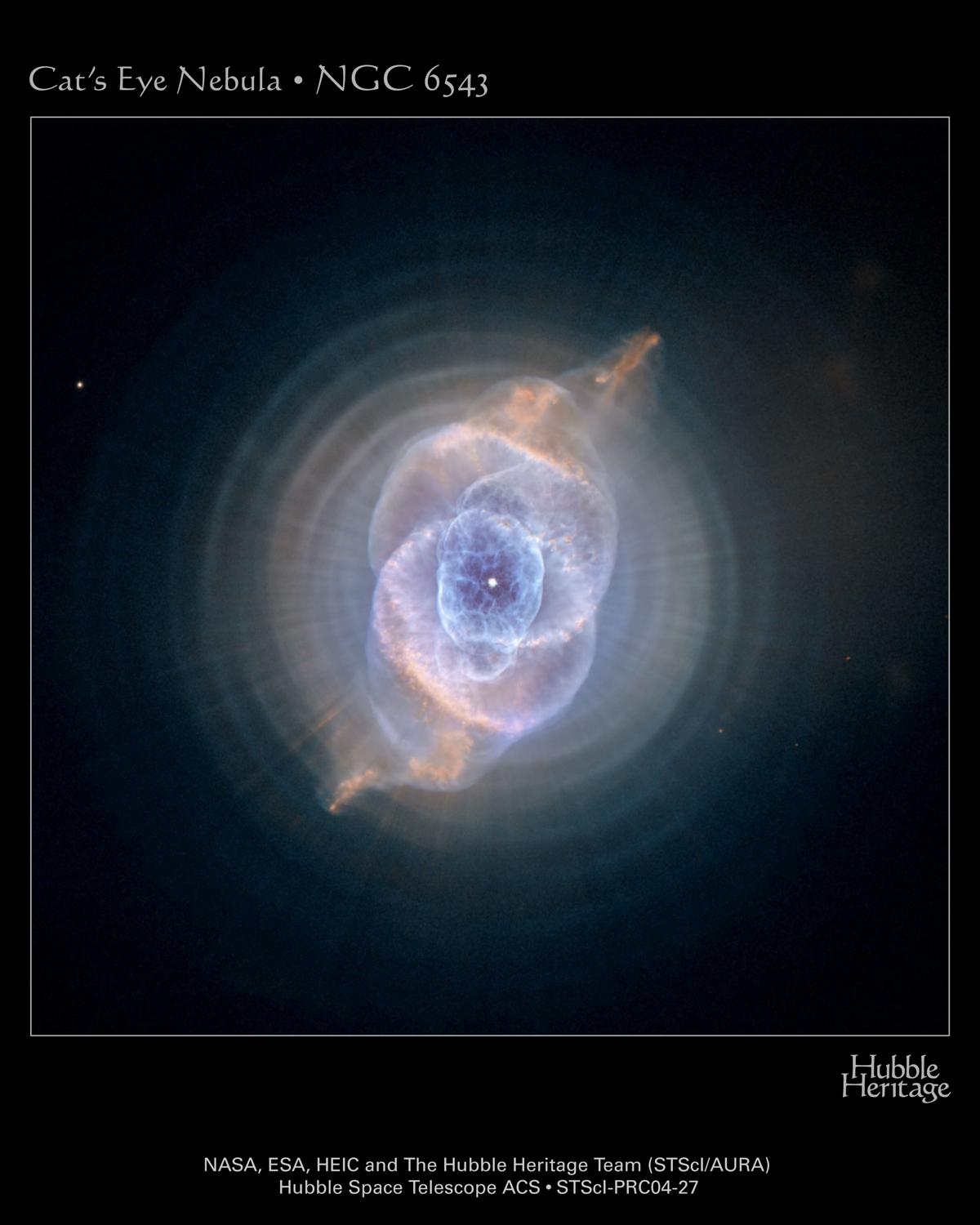 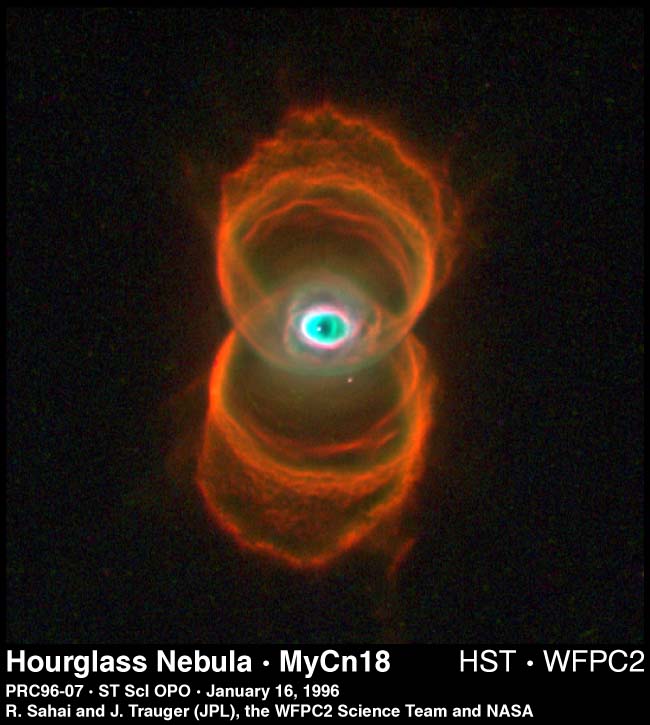 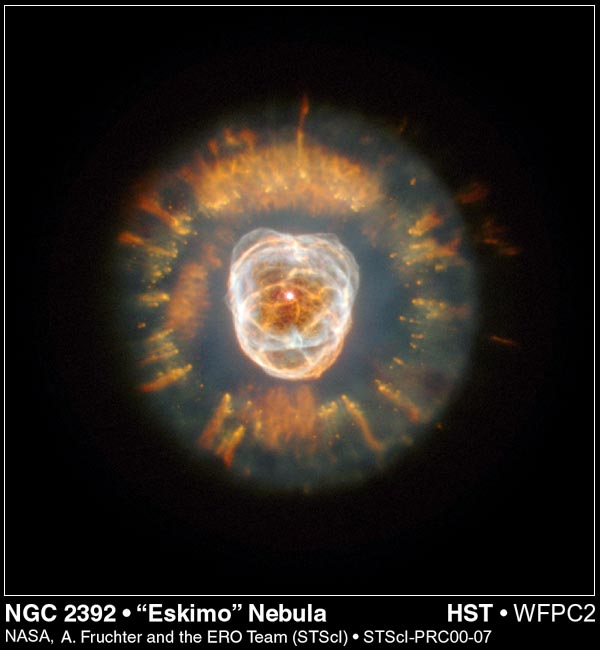 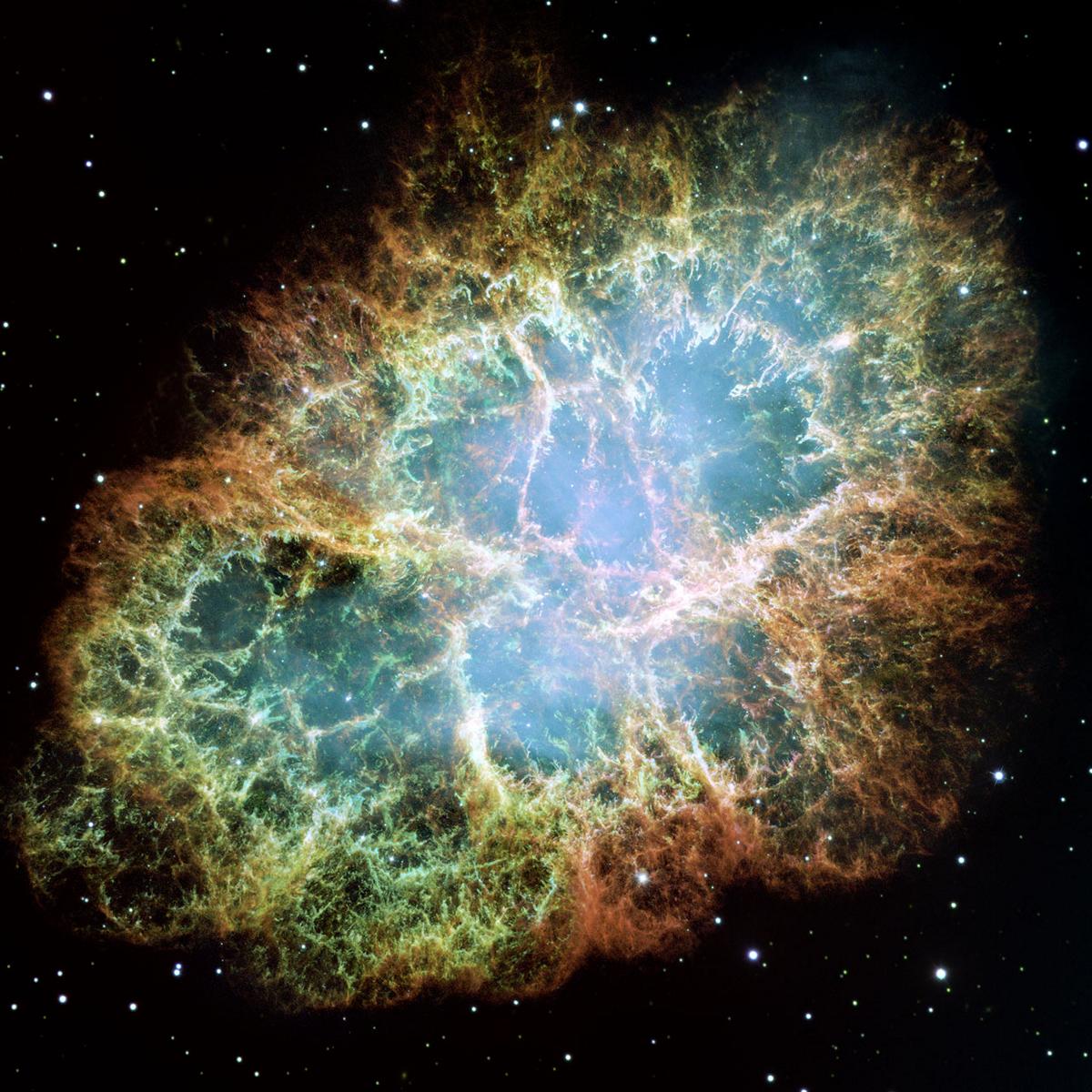 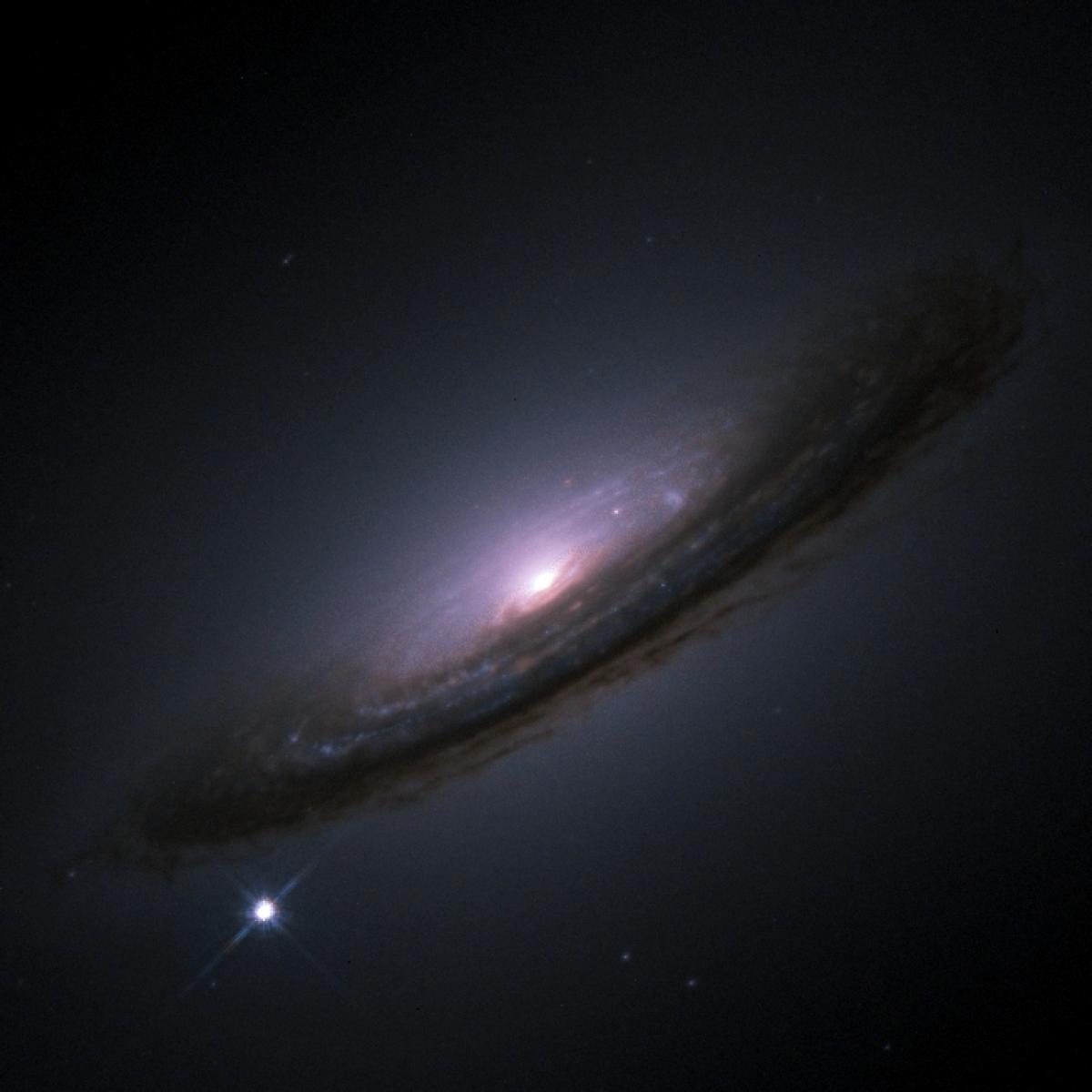 Supernovae
2. Endstadien der Sterne
2.2 Sternreste mit Eisenkern und über 1,2 Sonnenmassen
Neutronensterne
Radius: ~ 10 km 
 Dichte: 1014 g/cm3
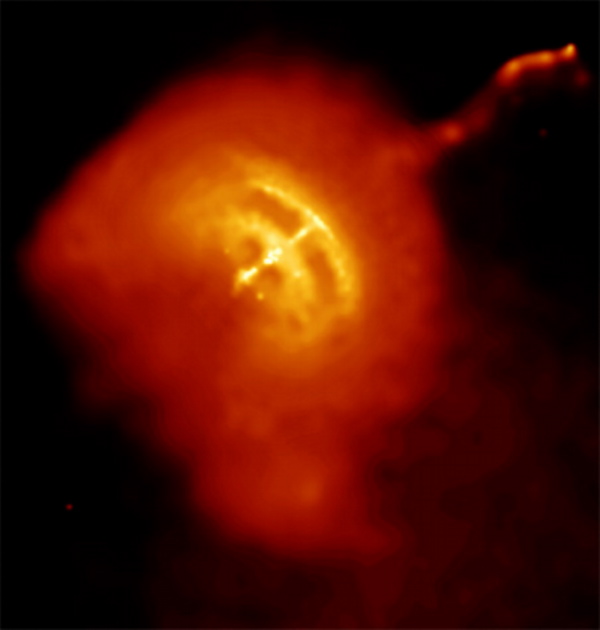 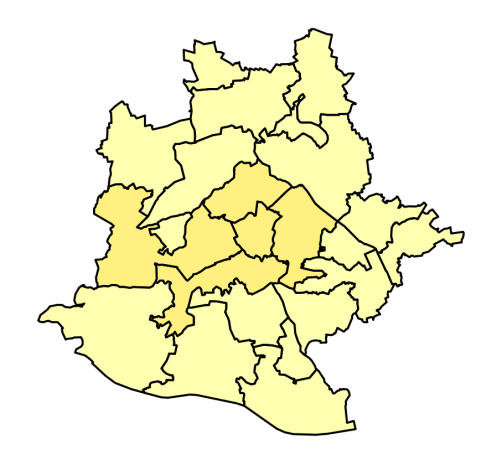 Stuttgart
m = 100 Mio. t
Vela Pulsar (Sternbild Segel)
1 cm3
Bild rechts: „Vela Pulsar jet“ von NASA/CXC/PSU/G.Pavlov et al. via https://commons.wikimedia.org/wiki/File:Vela_Pulsar_jet.jpg  [Public Domain (PD-USGov)]  

Grafiken: S. Hanssen
Bild links: „Stuttgart Stadtbezirke.svg“ von Franzpaul via https://commons.wikimedia.org/wiki/File:Stuttgart_Stadtbezirke.svg  [CC BY-SA 3.0]
2. Endstadien der Sterne
2.3 Sternreste mit über 3,2 Sonnenmassen
KERN:
Neutronendruck kollabiert im
     Gravitationsfeld
 Kontraktion geht weiter
 Gravitation so gewaltig,
	dass Licht nicht mehr 	entweichen kann.
Schwarzes Loch
Grafiken: S. Hanssen
2. Endstadien der Sterne
2.3 Sternreste mit über 3,2 Sonnenmassen
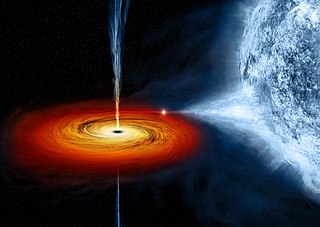 Neutronendruck kollabiert im
     Gravitationsfeld
 Kontraktion geht weiter
 Gravitation so gewaltig,
	dass Licht nicht mehr 	entweichen kann.
Cygnus X-1:
Erster bestätigter Kandidat für ein stellares Schwarzes Loch
(künstlerische Darstellung)
Schwarzes Loch
Bild: “Black hole Cygnus X-1” von NASA/CXC/M.Weiss via https://commons.wikimedia.org/w/index.php?curid=27481945
[Public Domain (PD-US(Gov)]
2. Endstadien der Sterne
2.3 Sternreste mit über 1,4 bzw. 3,2 Sonnenmassen
Stadium im HRD
5 Supernova
4 Roter
   Überriese
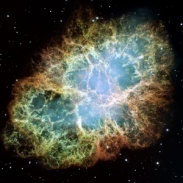 1 Interstellare
   Wolke
2 Kontraktion
3 Haupt-
   reihen-
   stern
Leuchtkraft
6 Neutronenstern/
   Schwarzes Loch
Temperatur
Bild: „Crab Nebula“ von NASA, ESA, J. Hester and A. Loll (Arizona State University) via https://commons.wikimedia.org/wiki/File:Crab_Nebula.jpg [Public Domain (PD-USGov)], Grafiken: S. Hanssen